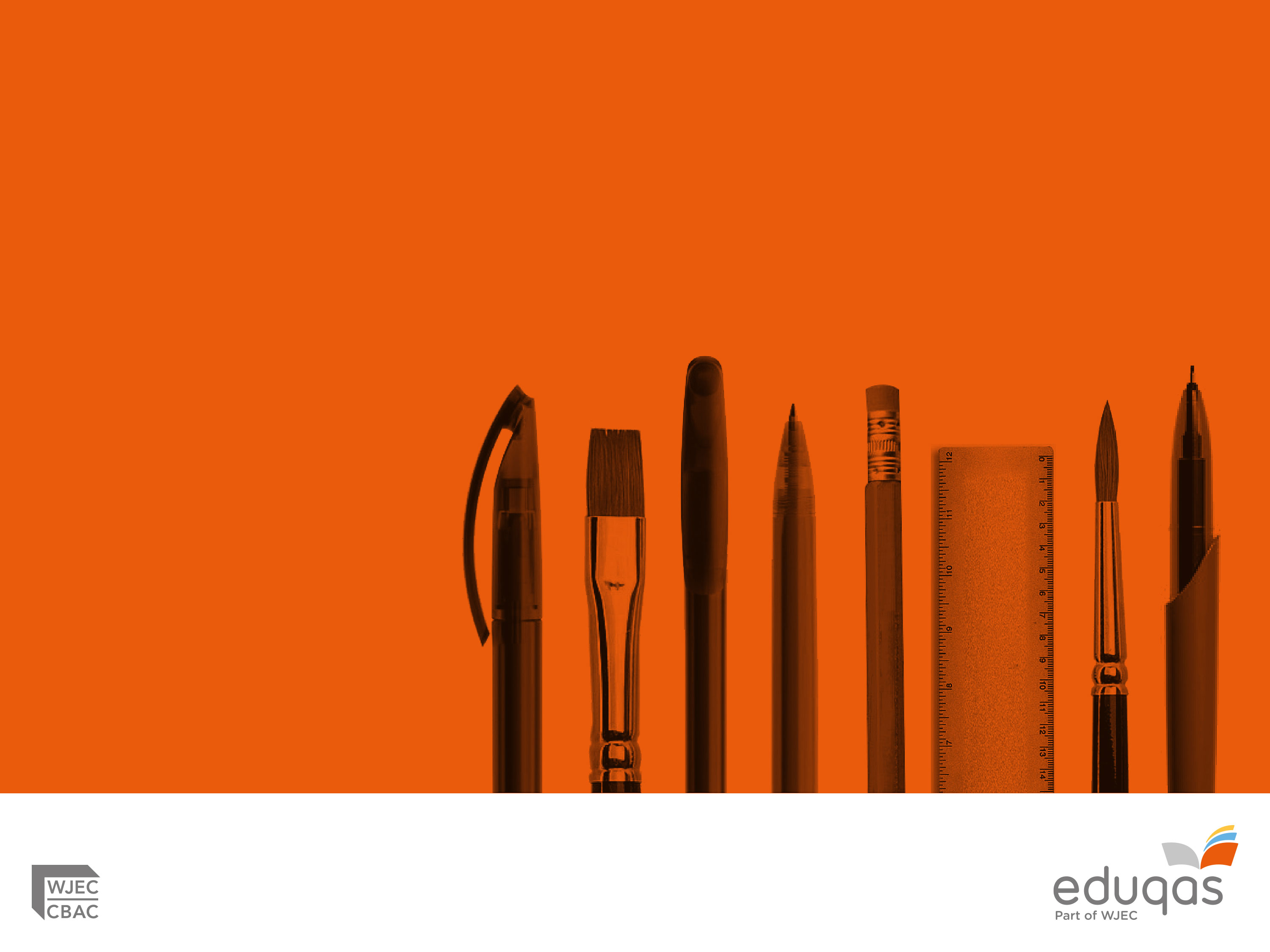 GCE Religious Studies

Archdiocese of Birmingham
Diocesan Education Service
Heads of RE Conference

Tuesday 28th March 2017
Don Bosco House, Coleshill
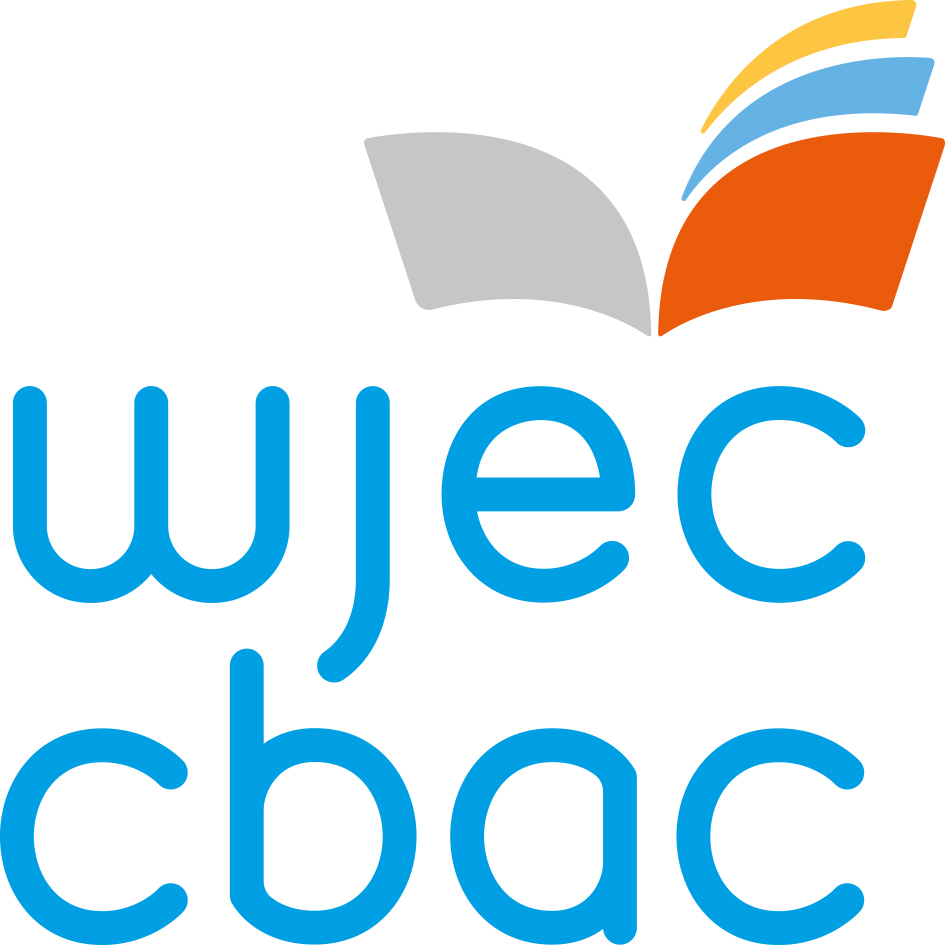 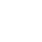 AS RS: Summary of Assessment
Three components in total. Each worth 33⅓% of the total award.

1)   An Introduction to the Study of Religion – one religion from a choice of six options:
			Christianity  Judaism  Islam  Buddhism  Hinduism  Sikhism

An Introduction to the Philosophy of Religion

An Introduction to Religion and Ethics
Each component has been designed to encourage learners to demonstrate their ability to:

reflect on, select and apply specified knowledge
understand, interpret and evaluate critically religious concepts, texts and other sources
identify, investigate and critically analyse questions, arguments, ideas and issues arising from within this component
construct well informed and reasoned arguments, substantiated by relevant evidence
engage in debate in a way that recognises the right of others to hold a different view
present responses to questions which are clear and coherent
use specialist language and terminology appropriately.
[Speaker Notes: Each religion = 4 themes – 3 areas within each theme 12 areas in total = roughly 1 area per week.
Might be worth delivering Component 1 first – so background is there for Component 2 and 3 ?]
AS - overview of the themes 
per option or component
AS RS : Sample Assessment materials
Common features of all three components:
Duration:  1 hour 30 mins 
Learners will be expected to answer a total of two questions.
Questions can be set from any area of the specification.
	
	Section A – 	TWO questions from any ONE of the chosen themes e.g. THEME 1

	Section B – 	THREE questions from anywhere in the remainder of the spec. 
				(THEMES 2,3 or 4 – it doesn’t have to be one from each theme)

Each question will be divided into two sub-questions:

	-	Part (a) will test a learner's knowledge and understanding (50% AO1)
		25 marks per question (estimated timing 22.5 mins each) 
		Responses will be assessed and placed into one of 5 Bands each 
		consisting  of 5 marks (see Draft SAMs p.9)

	-	Part (b)  will test a learner's skills of analysis and evaluation (50% AO2)
		25 marks per question. (estimated timing 22.5 mins each) 
		Responses will be assessed and placed into one of 5 Bands each 
		consisting  of 5 marks (see Draft SAMs p.10)
A Level RS: Summary of Assessment
Three components in total.  Each worth 33⅓% of the total award.

1) A Study of Religion – one religion from a choice of six options:
			Christianity  Judaism  Islam  Buddhism  Hinduism  Sikhism
Philosophy of Religion
Religion and Ethics
Each component had been designed to encourage learners to demonstrate their ability to: 
      As also required at AS level:
reflect on, select and apply specified knowledge about religion and belief 
understand, interpret and evaluate critically religious concepts, texts and other sources 
construct well informed and reasoned arguments about religion and belief, substantiated by relevant evidence 
present responses to questions which are clear and coherent 
use specialist religious language and terminology appropriately 
       Additional demands for A level
account for the influence of social, religious and historical factors on developments in the study of religions and beliefs  (covered in Theme 3)
identify, investigate and critically analyse questions, arguments, ideas and issues arising from the study of religion including those of scholars/academics 
analyse the nature of connections between the components they have studied. 

Each component also includes the corresponding AS material to allow for co-teachability
Specification overview A Level
Black = existing areas have been ‘topped up’ from AS
Blue = AS material only
Orange = completely new area for A level
A Level RS : Sample Assessment materials
Common features of all three A LEVEL components:
Duration:  2 hours
Learners will be expected to answer a total of two questions.
Questions can be set from any area of the specification.

	Section A – 	TWO questions from any ONE of the chosen themes e.g. THEME 1
				ANSWER ONE QUESTION (A+B)

	Section B – 	THREE questions from anywhere in the remainder of the spec. 
				(THEMES 2,3 or 4 – it doesn’t have to be one from each theme)
				ANSWER ONE QUESTION (A+B)

Each question will be divided into two sub-questions:

	-	Part (a) will test a learner's knowledge and understanding (40% AO1)
		20 marks per question. (estimated timing 24 mins each) 
		Responses will be assessed and placed into one of 5 Bands each 
		consisting  of 4 marks (see Draft SAMs p.9)

	-	Part (b)  will test a learner's skills of analysis and evaluation (60% AO2)
		30  marks per question. (estimated timing 36 mins each) 
		Responses will be assessed and placed into one of 5 Bands each 
		consisting  of 6 marks (see Draft SAMs p.10)
Command words for GCE (AO1)
- knowledge and understanding of religion and belief
Command words for GCE (AO2) – 
analysis and evaluation, with regards to aspects of and approaches to religion and belief.
Candidates would be expected to respond to a carefully chosen statement, such as:

	‘Situation Ethics encourages unethical behaviour.’
	 Evaluate this view.

	(AS SAMs page 118)
Other ways of supporting centres
Sharing contact details – via a questionnaire accessible from here.
    to allow an interactive centre map to be produced  which can be found here. 

Tools facility on our resources website here. 

Other qualifications - the Extended Project.

File sharing space  for  teachers – Hightail. 
     
     Instructions on how to register and use it  can be found here.
Why become an examiner ?
Your professional expertise as markers helps to ensure that all candidates receive the grades they deserve. Without you the system simply fails to work.
ASCL, NAHT, JCQ, etc., all recognise that having teachers who work as examiners helps:
The qualifications system
Centres thorough a greater understanding among teachers  of assessment best practice.

Benefits for you, your students and your centre  

Examining can directly benefit your classroom practice
It is a form of CPD that trains you in assessment
It enhances your understanding of the link between pedagogy and assessment
It helps you to identify the required standard
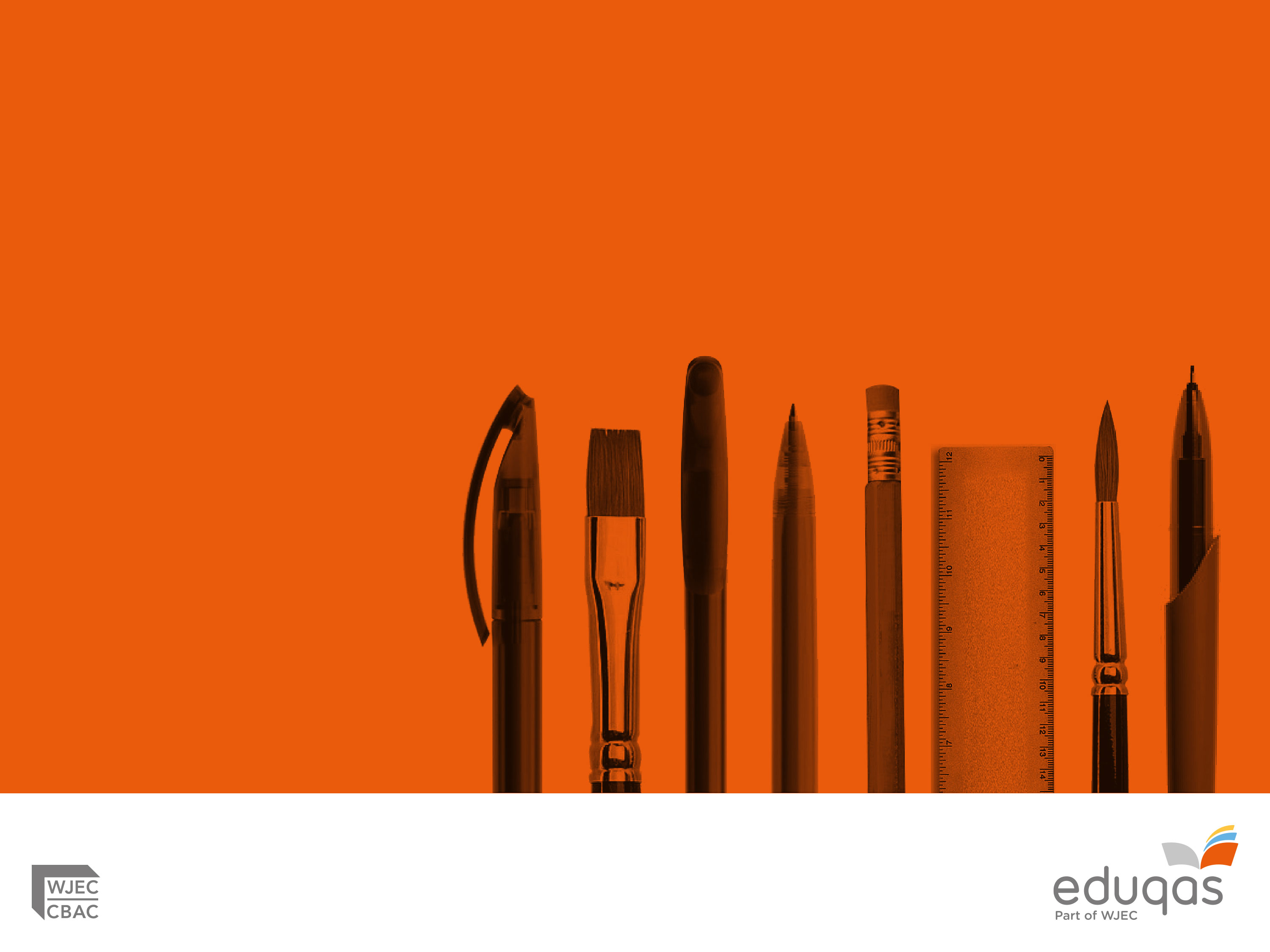 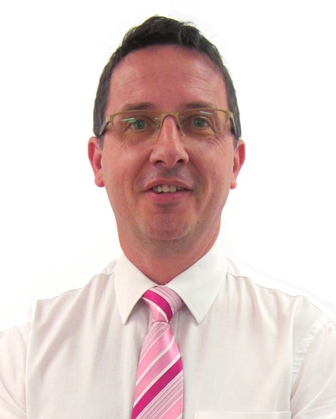 GCE  Subject Officer
Andrew Pearce029 2026 5387  andrew.pearce@eduqas.co.uk

GCE Subject Support Officer
Eira Morgan
029 2026 5183  eira.morgan@wjec.co.uk
Any

 Questions ?
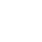 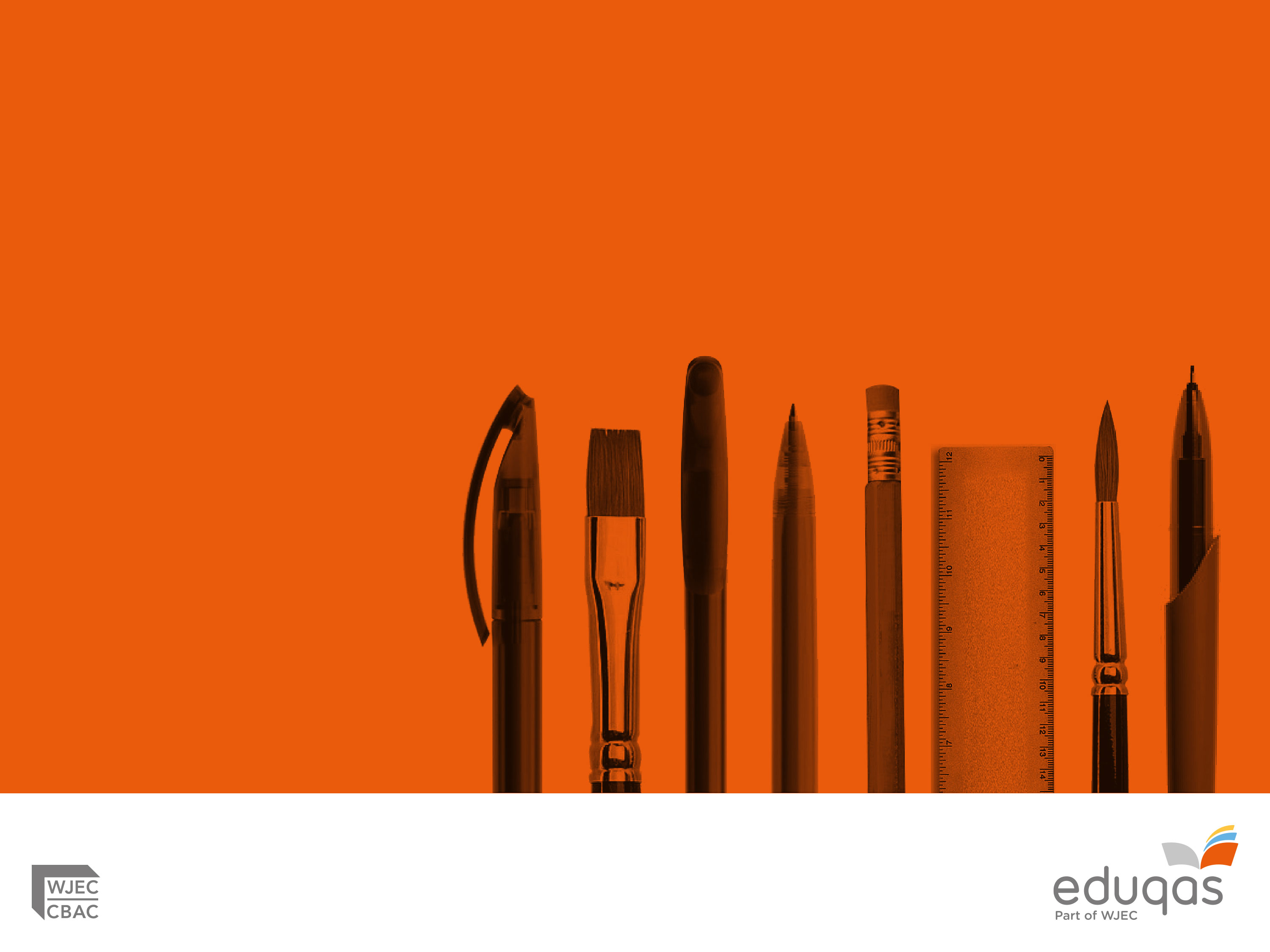 Regional representatives 

Jonathan Harrington - Jonathan.Harrington@wjec.co.uk
South East and London, Channel Islands
David Jones	- Davidr.Jones@wjec.co.uk
South West, East Midlands and East Anglia, Northern Ireland
Catherine Oldham – Catherine.Oldham@wjec.co.uk
North, Scotland, Isle of Man
David Evans – David.Evans@wjec.co.uk
Merseyside, Cheshire, Staffordshire , West Midlands, Derbyshire
Return to slide 3
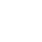 [Speaker Notes: Introduction to Regional Representatives]